Project Management
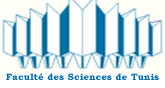 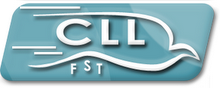 2nd workshop

Introduction à  la gestion de projet
 



Slimani Haythem & Rezgui Khair-Eddine
Plan de l’atelier
Le projet : définition générale et première approche

Le projet informatique

La gestion d’un Projet informatique

Le portrait d’un « Project Manager »

Présentation du logiciel «  à compléter » par Mr Khair-Eddine

Discussion
Le projet : définition générale et première approche
Au premier abord, un projet est une chose ou un ensemble de choses que l'on se propose de faire, une intention, une ébauche. 

Un projet est un ensemble de tâches indissociables permettant de répondre à un besoin exprimé.

Il a une durée finie, caractérisée par une date de début et une date de fin

Il peut être multi technique, mono technique, collectif ou individuel.

Nécessite bien évidemment des ressources humaines et matérielles.

Un projet est une chose ou un ensemble de choses que l'on se propose de faire en un temps donné, mettant en œuvre des ressources humaines et matérielles faisant l'objet d'une budgétisation, et aboutissant à un ensemble de livrables.
Le projet : définition générale et première approche
Dans un projet il y a 3 axes principaux :






 Le but de chaque société c’est de fournir une haute qualité avec le minimum du coût et de livrer le projet à temps.
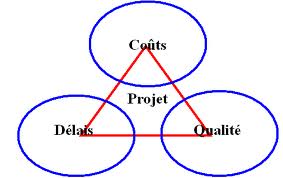 Le projet : définition générale et première approche
Topologie des projets
Le projet : définition générale et première approche
Les étapes d’un projet

Phase préparatoire : permet de prendre conscience du projet.
Phase de réalisation : phase opérationnelle de création de l'ouvrage.
Phase de fin de projet : mise en production de l'ouvrage.


3C
Cadrer / Conduire / Conclure
Plan de l’atelier
Le projet : définition générale et première approche

Le projet informatique

La gestion d’un Projet informatique

Le portrait d’un « Project Manager »

Présentation du logiciel «  à compléter » par Mr Khair-Eddine

Discussion
Le projet informatique
Un projet informatique est un projet dont les réalisations (livrables) se constituent d'outils, méthodes ou services informatiques. 

Les projets informatiques sont généralement, par nature, complexes. Cette complexité s'explique notamment par la grande diversité des acteurs qu'ils font intervenir : techniciens, responsables métier, marketeurs, gestionnaires..
Le projet informatique
Quelques statistiques:

2% des logiciels fonctionnent à la livraison
3% de plus fonctionneront après quelques modifications mineures
20% seront utilisés après des modifications majeurs
45% ne seront jamais utilisés
30% seront payés mais jamais livrés

En 2009: 24% des projets échouent en moyenne dans le monde ( Source: Standish Group ), en Tunisie c'est le double( Source non officielle :)

 La cause c’est l’absence d’une bonne gestion du projet si elle existe bien sur .
Plan de l’atelier
Le projet : définition générale et première approche

Le projet informatique

La gestion d’un Projet informatique

Le portrait d’un « Project Manager »

Présentation du logiciel «  à compléter » par Mr Khair-Eddine

Discussion
La gestion d’un Projet informatique
Les quelques constats énoncés ci-dessus donne un aperçu de la complexité des projets informatiques. Pour cette raison, la gestion de projet informatiques est un métier à part entière, qui prend une importance de plus en plus considérable. 

« L'informatique semble encore chercher la recette miracle qui permettra aux gens d'écrire des programmes corrects sans avoir à réfléchir. Au lieu de cela, nous devons apprendre aux gens comment réfléchir. »

 La recette miracle : Project Management
La gestion d’un Projet informatique
Les taches dans la gestion de projet

• Définition du projet
• Identification du périmètre
• Identification des ressources
• Elaboration du planning
• Définition des critères qualités
• Management des équipes
• Gestion des avancements
• Coordination et contact

                     Chef de Projet   activité à temps plein
Plan de l’atelier
Le projet : définition générale et première approche

Le projet informatique

La gestion d’un Projet informatique

Le portrait d’un « Project Manager »

Présentation du logiciel «  à compléter » par Mr Khair-Eddine

Discussion
Le portrait d’un « Project Manager »
Le meilleur manager est celui qui sait trouver les talents pour faire les choses, et qui sait aussi réfréner son envie de s'en mêler pendant qu'ils les font.                                                                                   Theodore Roosevelt 
Un bon manager doit notamment être capable de : 
      • d'organiser et accompagner le travail de son équipe au quotidien 
      • fixer les objectifs et négocier les moyens ;
      • évaluer les résultats et apprécier les performances ;
      • déléguer des missions à ses collaborateurs ;
      • maintenir la motivation de son équipe sans pouvoir nécessairement augmenter les salaires
Le portrait d’un « Project Manager »
Rigueur

Communication

Ecoute

Compétence en informatique CREDIBILITE

Caractère

Réactivité
Plan de l’atelier
Le projet : définition générale et première approche

Le projet informatique

La gestion d’un Projet informatique

Le portrait d’un « Project Manager »

Présentation du logiciel «  à compléter » par Mr Khair-Eddine

Discussion
Plan de l’atelier
Le projet : définition générale et première approche

Le projet informatique

La gestion d’un Projet informatique

Le portrait d’un « Project Manager »

Présentation du logiciel «  à compléter » par Mr Khair-Eddine

Discussion